Рабочая тетрадь как средство изучения истории вознесенского поселения.
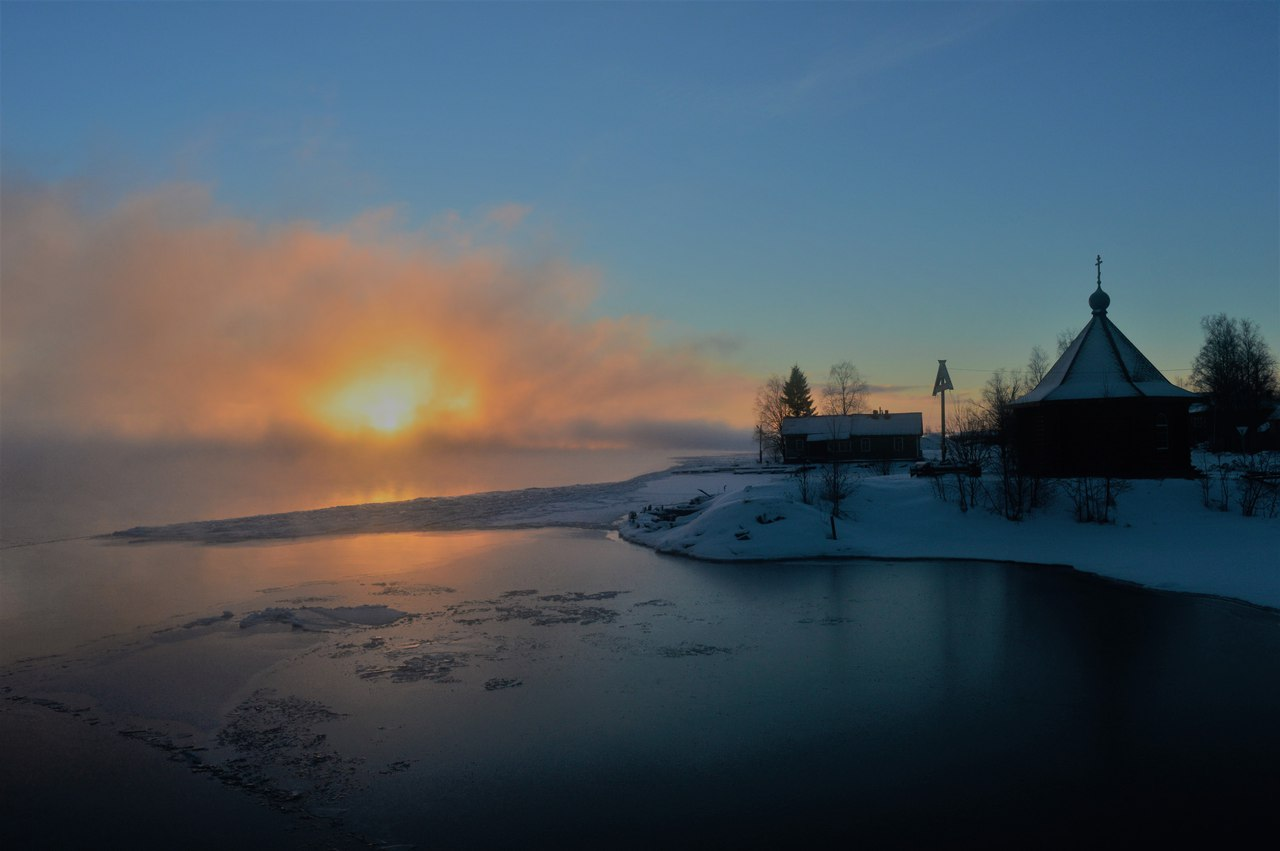 Работу выполнила: ученица 10 класса Посадкова Алёна Учитель: Грязнова Татьяна Семёновна.
 2019 год.
1
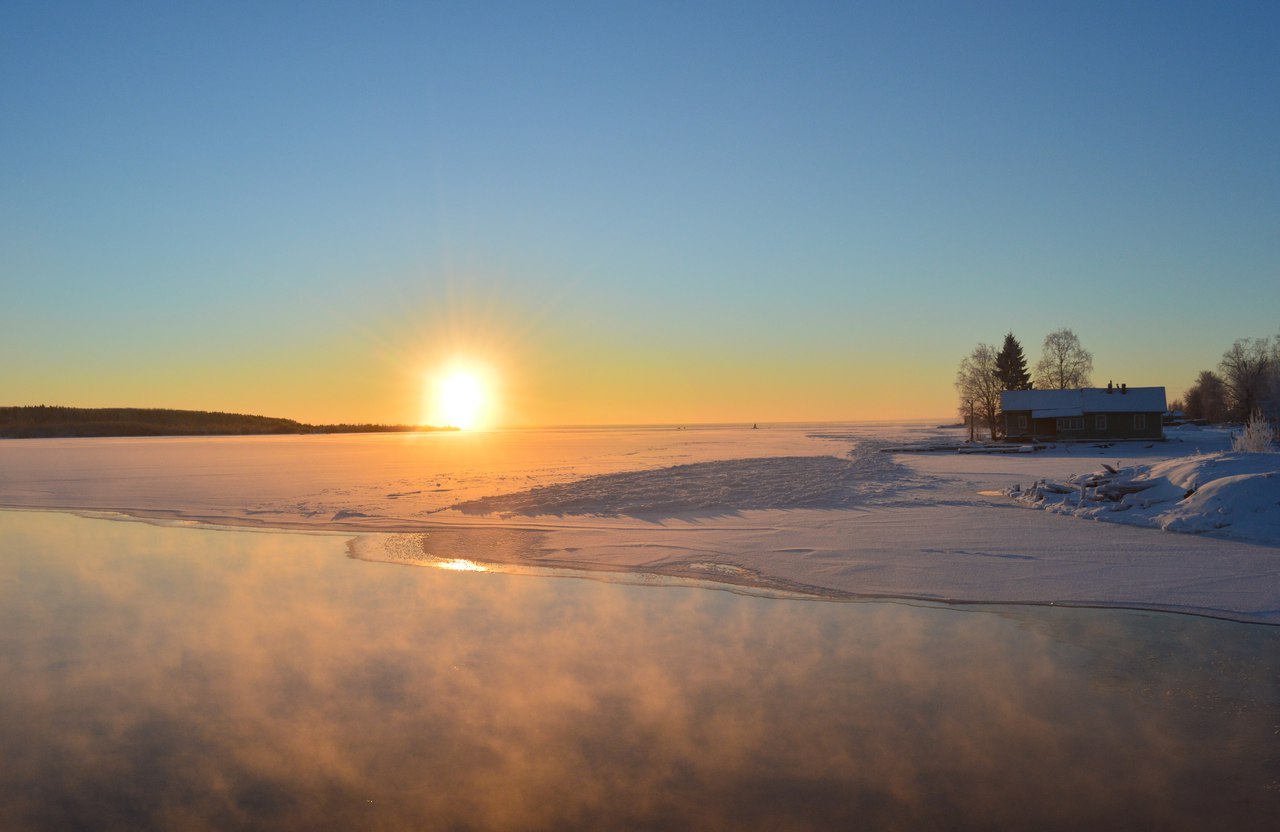 Актуальность.
«Народ, не знающий своего прошлого, не имеет будущего».
(М. В. Ломоносов.)

Проблема: Изучая историю своей страны и стран мира, школьники порой не знают историю того края, где они проживают.
2
Цель:
разработка рабочей тетради по краеведению 
Задачи:
1.Собрать и систематизировать информацию по истории Вознесенского поселения
2.Создать информационную презентацию о поселении
 3.Разработать задания для рабочей тетради на основе полученной информации.
3
Гипотеза.
Наличие рабочей тетради по истории поселения позволит школьникам изучать историю своего края в системе, обеспечивая «целостную картину» создания и развития Вознесенского поселения.
4
ОБЪЕКТ ИССЛЕДОВАНИЯ: 
Вознесенское поселение: факты, события, люди. 
ПРЕДМЕТ ИССЛЕДОВАНИЯ: методы, способы, приемы структурирования исторического (краеведческого) материала
5
Методы исследования.
анализ краеведческой литературы, газет.
 сравнение различных источников информации.
 поиск информации в Интернете и систематизация информации.
 сбор фотоматериалов.
 интервьюирование.
 прогнозирование использования продукта индивидуального проекта.
6
Далее будут продемонстрированы выборочные страницы с заданиями из сделанной рабочей тетради
7
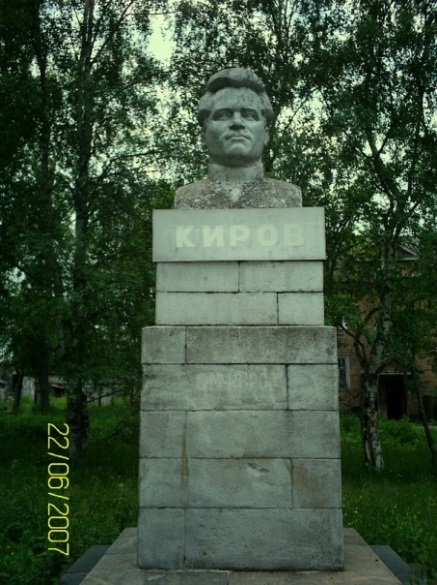 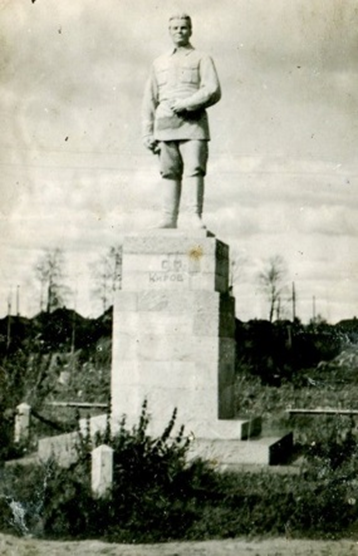 16. На фотографиях два варианта памятника С.М. Кирову.                                                                                                                                                   Какой из них сегодня находится в садике им. Кирова на                                                                                                          берегу Онежского канала?  ( фото №1 или фото№2)
Ответ:____________________






   17.    В годы Великой Отечественной войны посёлок был оккупирован ______________. Они построили на берегах Свири и Онеги мощные оборонительные сооружения, одно из них возвышается на правом берегу Свири. С него просматривается акватория Свири и Онежской бухты. Как оно называется? (У него несколько названий)                                                                                                                                                                       Ответ:___________________________________________________________________________________________________________________________________________
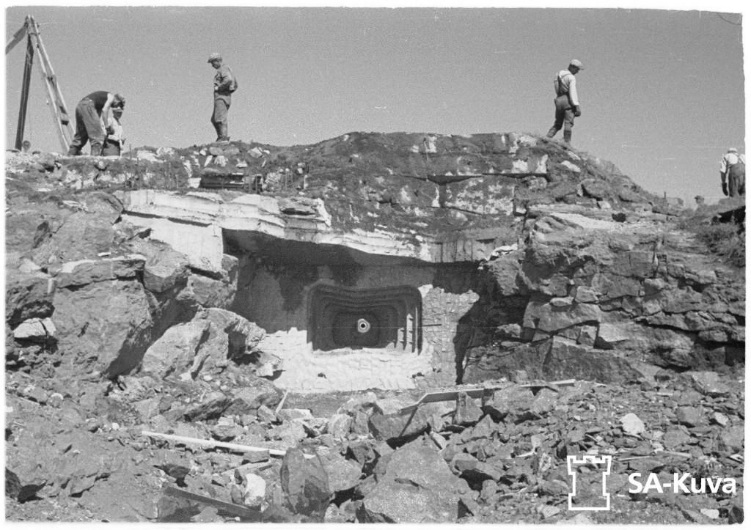 18.*





Напишите имя и фамилию художника, который рисовал церкви Вознесенского района в годы финской оккупации.
Ответ:_______________________.
19. В 1944 году посёлок был освобождён от _________________ захватчиков. Освобождали его моряки ___________________________________________________________ и воины 368-й _______ ___________________________ в ходе _______________________________________________________операции.
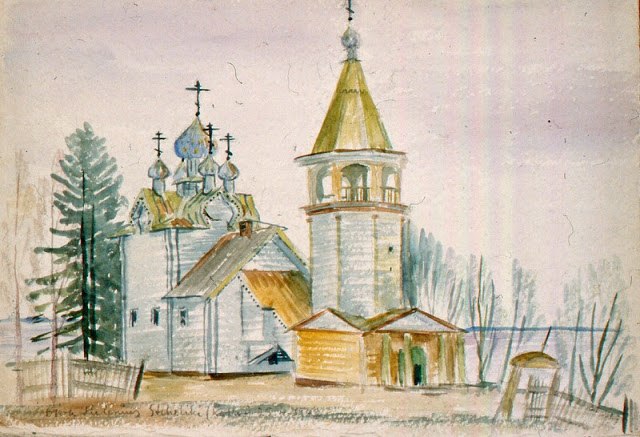 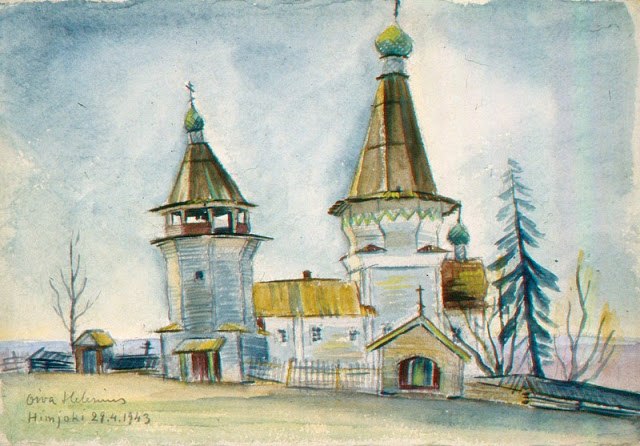 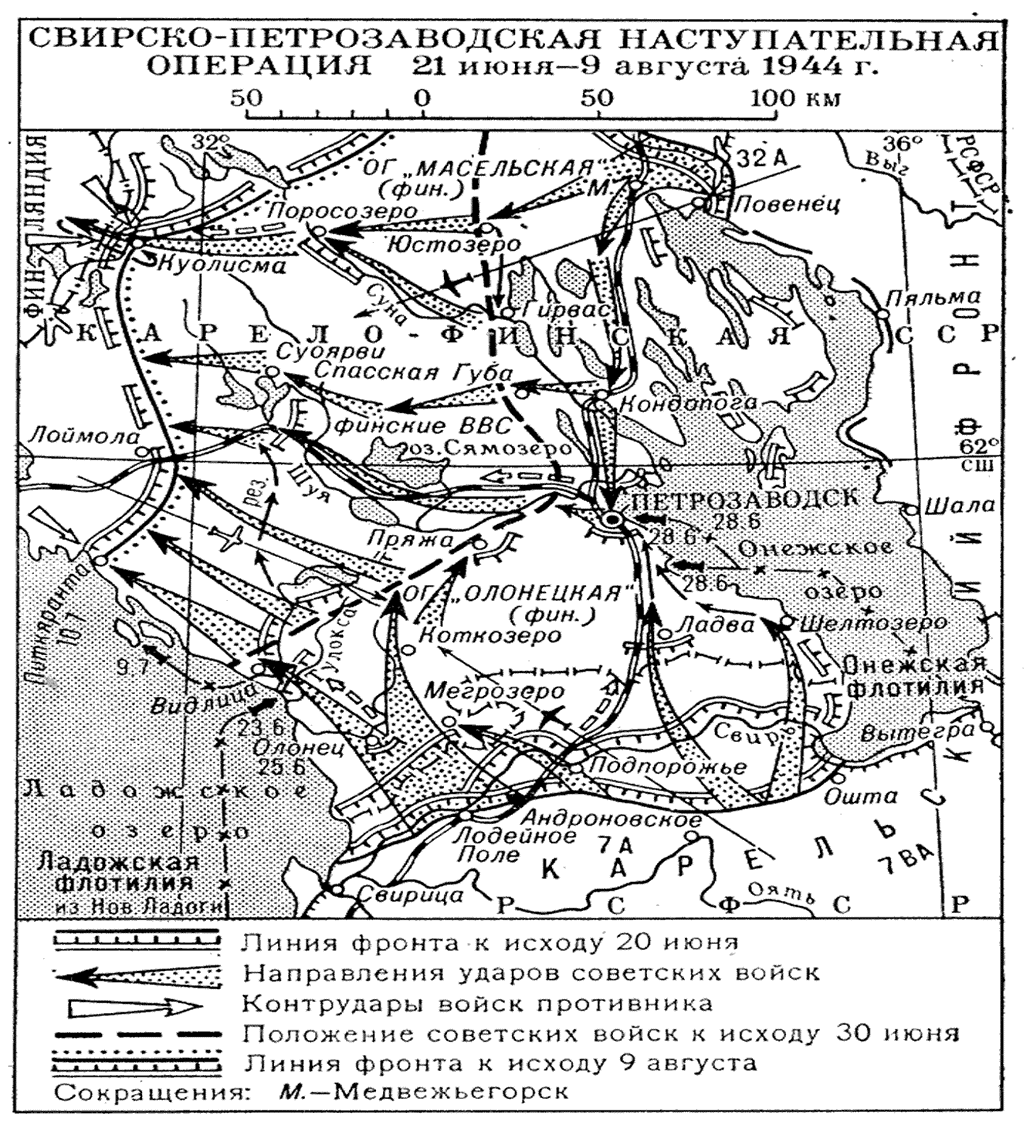 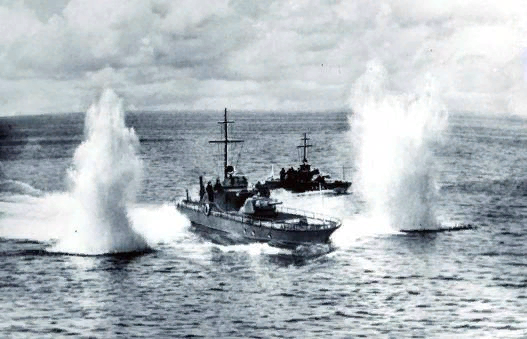 36.Каково название и назначение представленной на фотографиях  домашней утвари
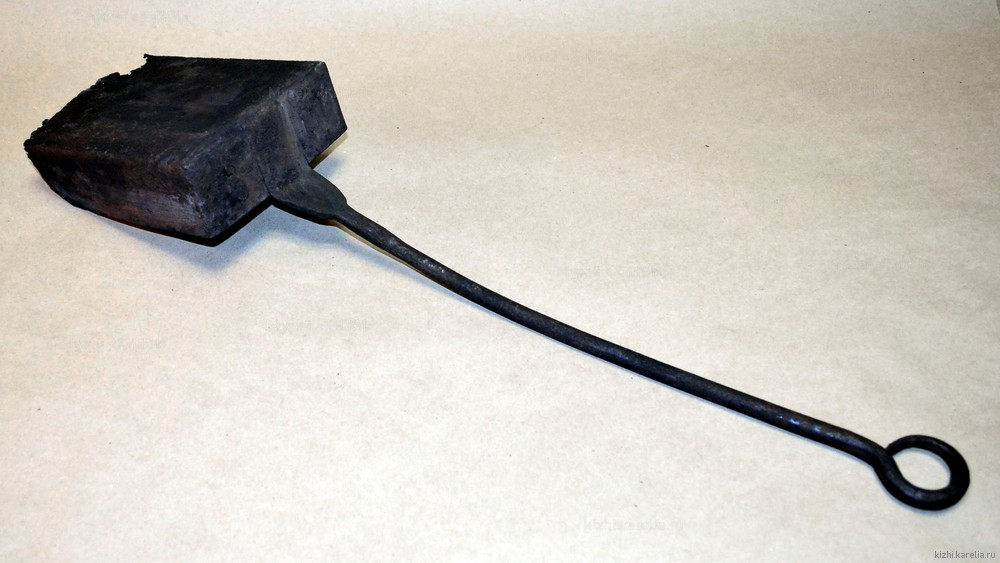 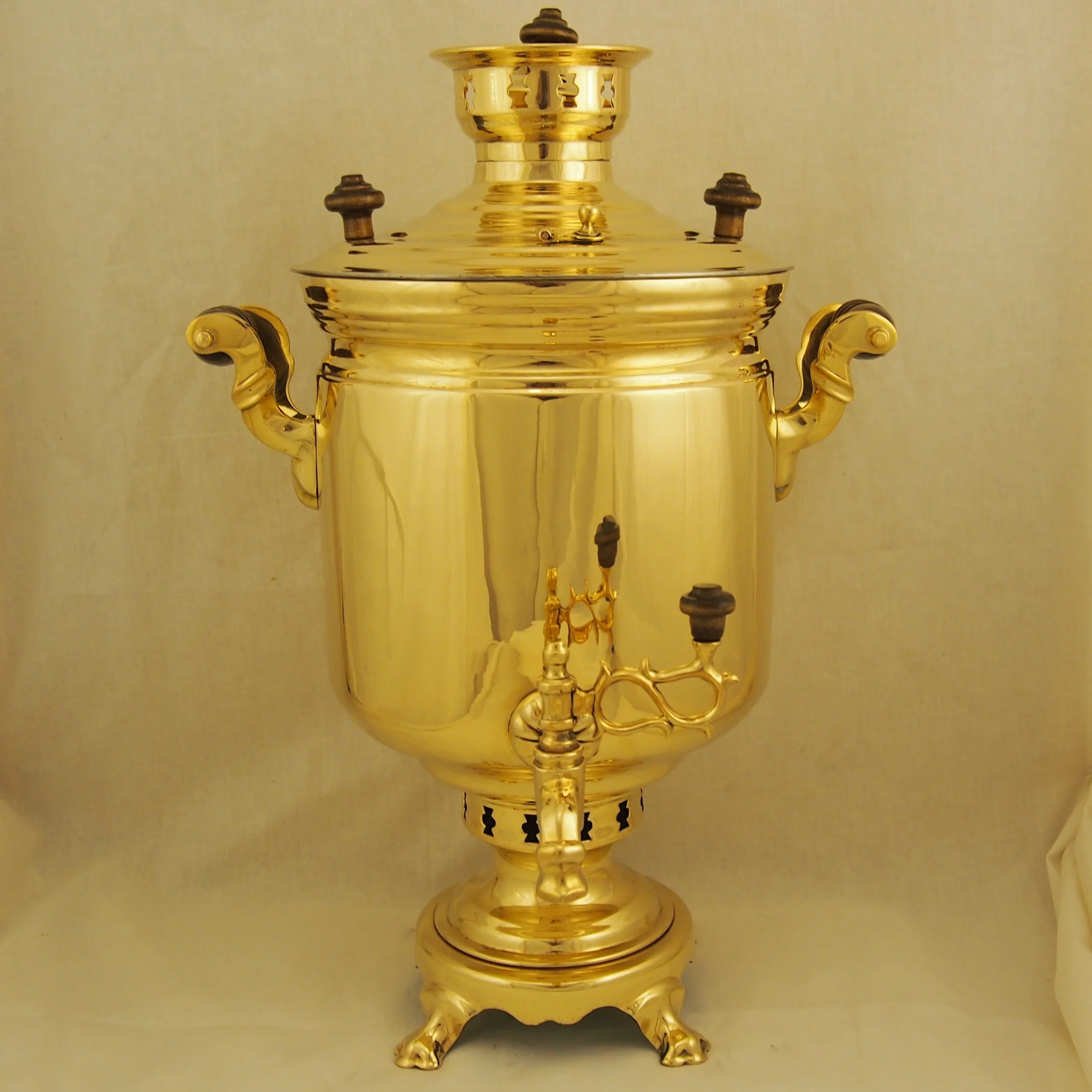 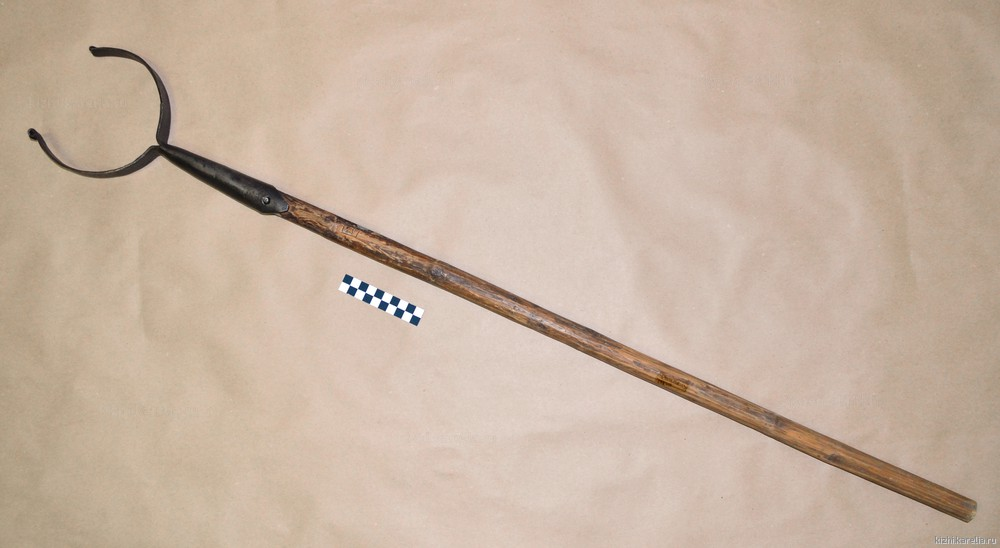 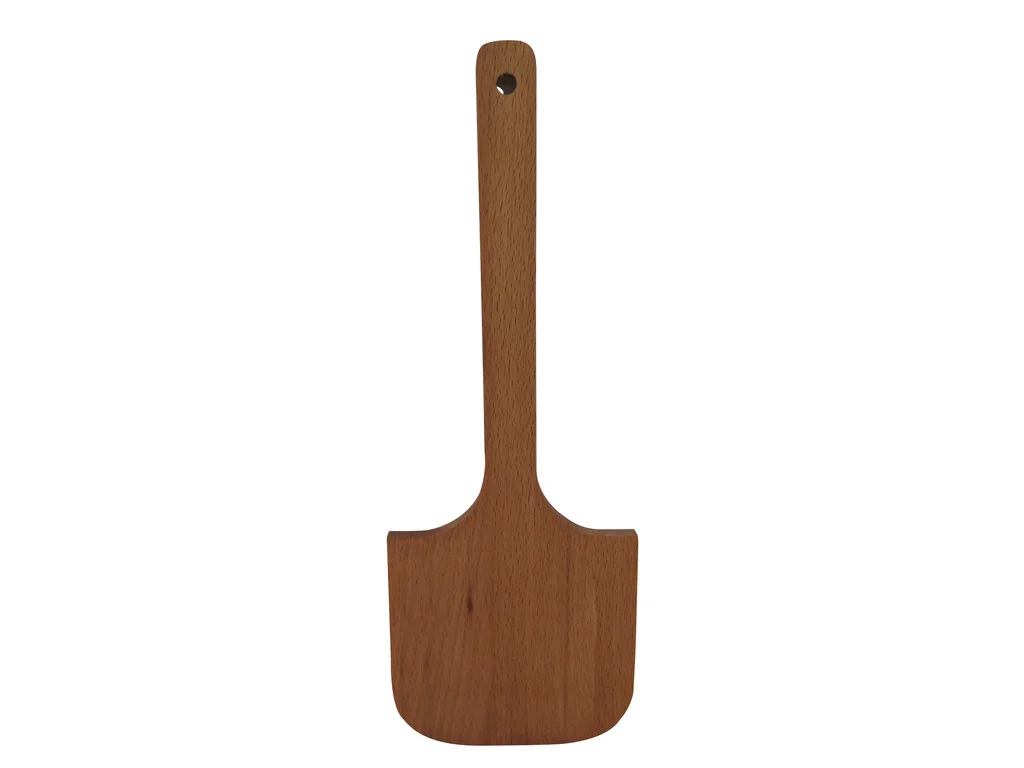 3
4
1
2
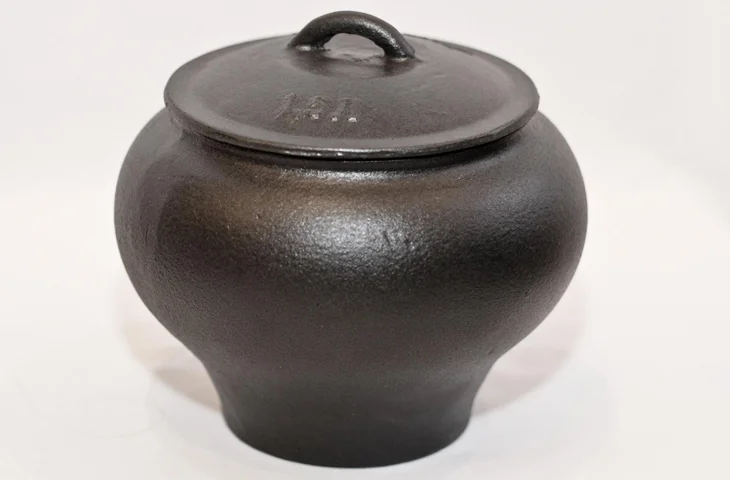 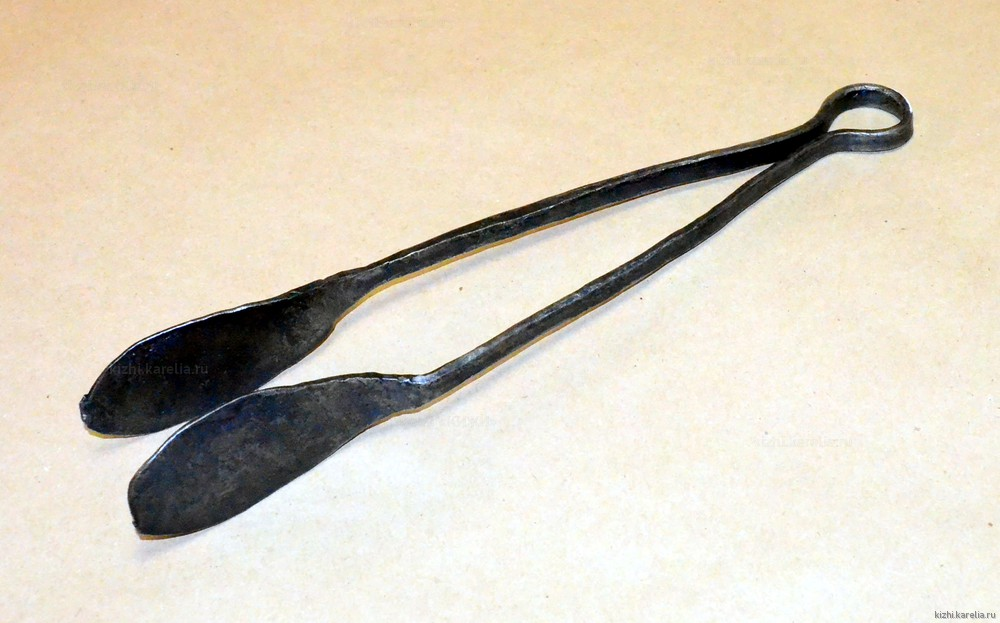 1_____________________________
2_____________________________
3_____________________________
4_____________________________
5_____________________________
6_____________________________
7_____________________________
8_____________________________
6
5
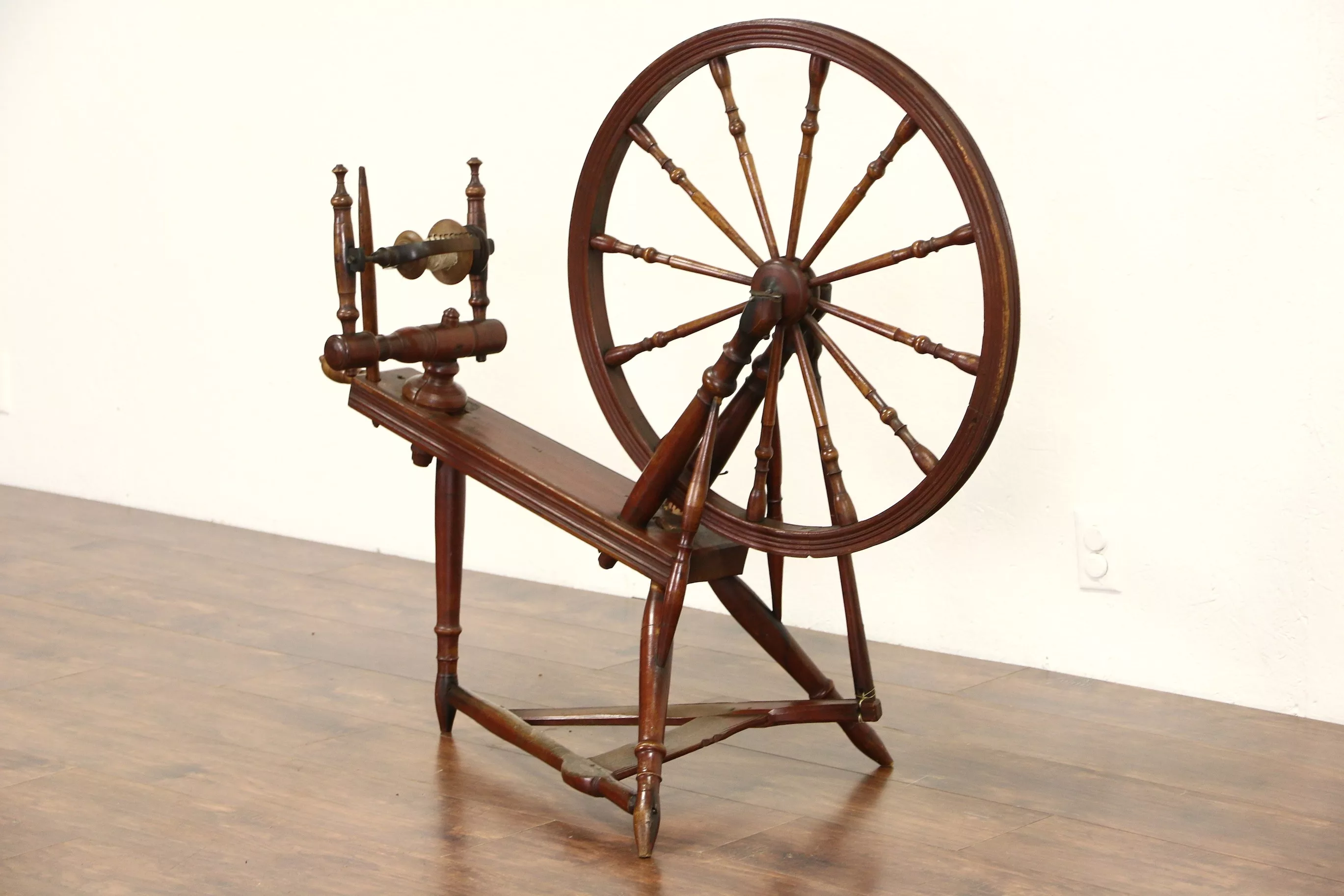 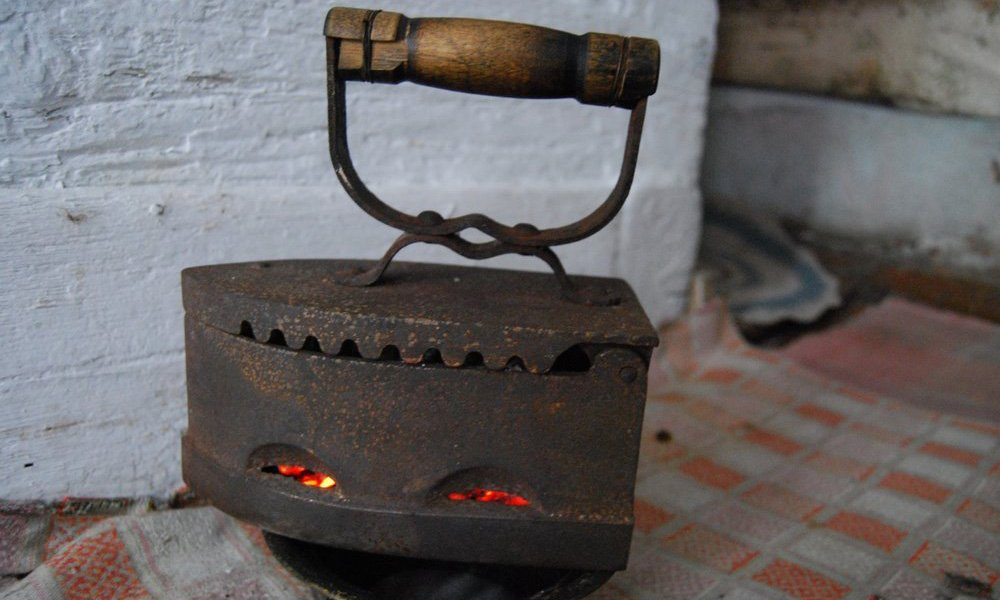 8
7
Справочные материалы
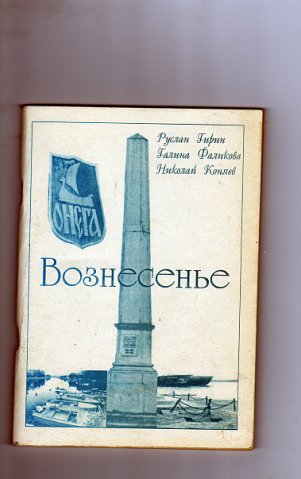 Краеведческая энциклопедия «Летопись Подпорожского края: события и люди»(2006г).
Памятные места Ленинградской области.(Лениздат 1973).
Альбомы Юдина П.С.
Книги Гирина «Вознесенье»(1998г и 2010г) и Г. Дваса «Присвирье»
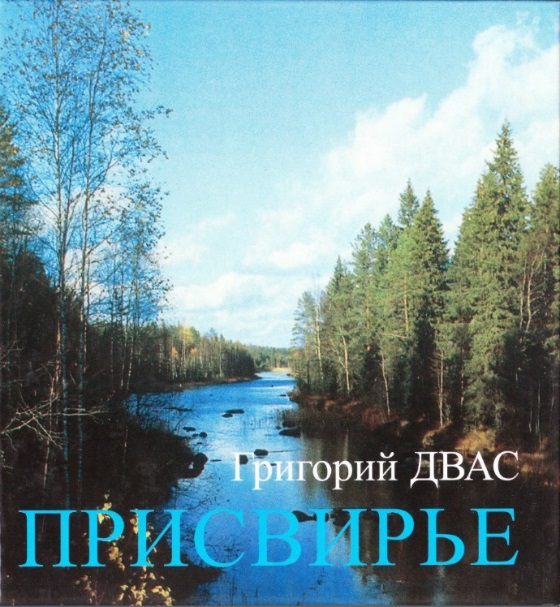 11